LISTERIA MONOCYTOGENES LA PACIENTUL IMUNOCOMPETEN
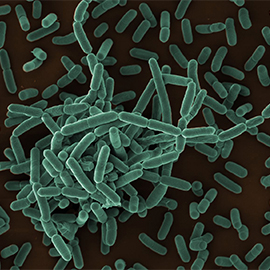 Dr. Chereji Paula
Dr. Raicu Adelina
Dr. Arpasteuan Bogdan
Parteneriat pentru un viitor mai bun                                                                                                                                                                                                                  www.interreg-rohu.eu
LISTERIA MONOCYTOGENES
BACIL GRAM POZITIV AEROB SI FACULTATIV ANAEROB – creste la un Ph meuru sau usor alcalin,

PATOGEN CU TRANSMITERE ALIMENTARA- foarte rar transplacentar, nasterea naturala,  nosocomial

UNUL DINTERE CEI MAI VIRULENTI PATOGENI ALIMENTARI

SE IZOLEAZA IN SOL, LEMN, CARNE SEMIPREPARATA, LAPTE NEPASTEORIZAT, BRANZETURI MOI, LEGUME, FRUCTE DE MARE

CRESTE LA TEMPERATURI DE 0 °C pana la 45*
POATE FI INTALNITA SI LA ANIMALE OI, BOVINE - ENCEFALITA
Parteneriat pentru un viitor mai bun                                                                                                                                                                                                                  www.interreg-rohu.eu
PATOLOGIE RAR INTALNITA IN POPULATIA GENERALA

GRUPELE DE RISC: VARSTELE EXTREME, PACIENTII IMUNODEPRIMATI, GRAVIDE

INCIDENTA: APROX 2 - 3 CAZURI/MIL

MORBIDITATE: -cele mai frecvente sunt formele gastrointestinale
                             -formele grave prezinta  bacteriemie si meningita

MORTALIATE: 15 - 20%
Parteneriat pentru un viitor mai bun                                                                                                                                                                                                                  www.interreg-rohu.eu
L. monocytogenes, foarte  mobil, nu formeaza spori 
 Beta-hemolitic si de coloratie verde-albastrui pe sange agar.
Are caracteristici de tumbling mobility la microscopie 
Poate fi confundat cu streptococci sau alti contaminanti
Parteneriat pentru un viitor mai bun                                                                                                                                                                                                                  www.interreg-rohu.eu
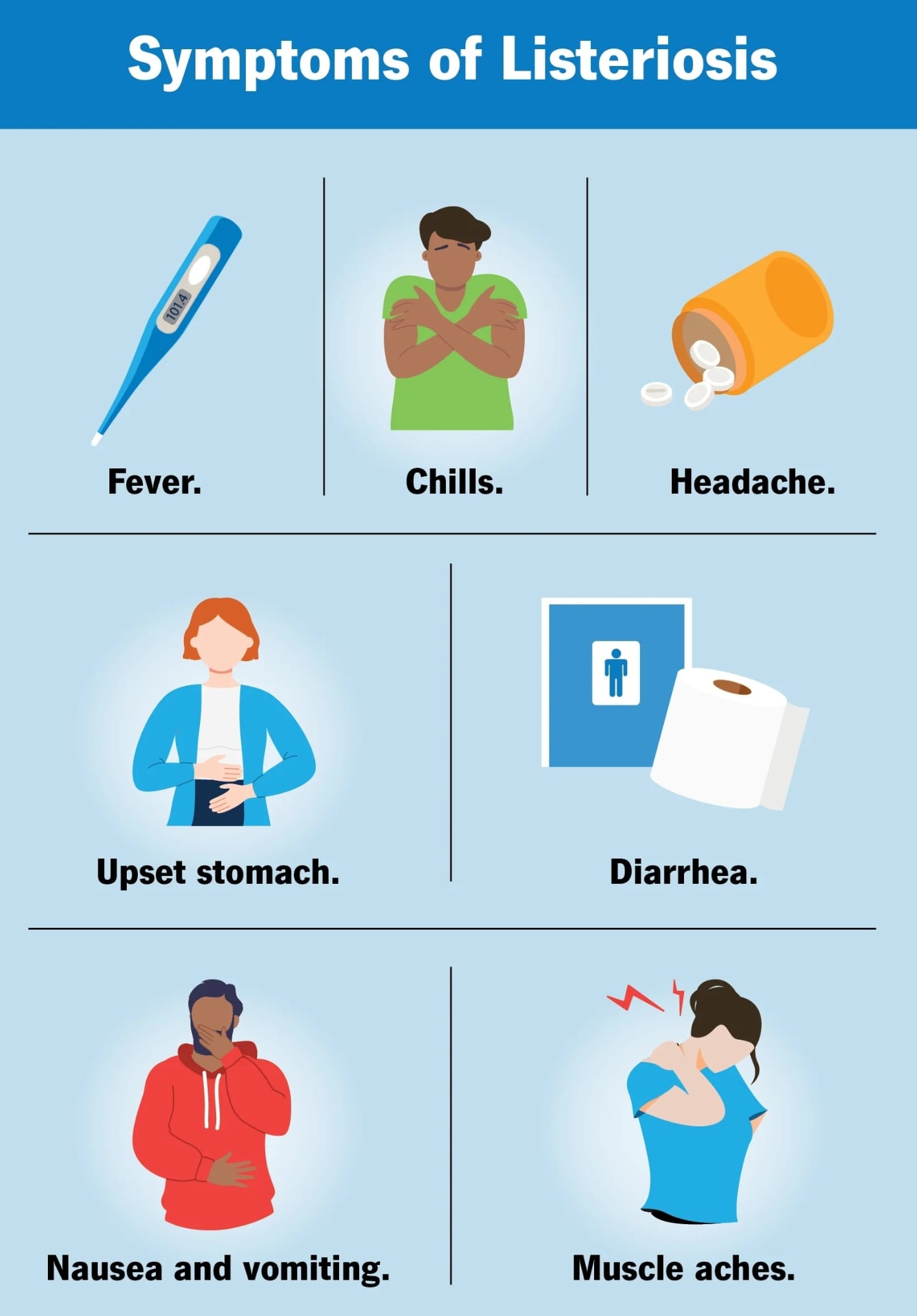 In formele usoare de boala, simtomele apar de obicei in primele 24 de ore de la ingestie si se remit in 1-3 zile .
Parteneriat pentru un viitor mai bun                                                                                                                                                                                                                  www.interreg-rohu.eu
PREZENTARE DE CAZ
Parteneriat pentru un viitor mai bun                                                                                                                                                                                                                  www.interreg-rohu.eu
PACIENTA BC, 54 ANI (24.09-18.10.22)

MEDIU UBAN

FUNCTIONAR PUBLIC

CUNOSCUTA CU HTA IN TRATAMENT CU TERTENSIF
Parteneriat pentru un viitor mai bun                                                                                                                                                                                                                  www.interreg-rohu.eu
ISTORICUL BOLII

SE PREZINTA IN UPU CU CEFALEE, SINDROM CONFUZIV, FEBRILA 38,9°C, ASTENICA, FINA REDOARE DE CEAFA

 TEST  PCR COVID POZITIV

SE INTERNEAZA LA BOLI INFECTIOASE UNDE PRIMESTE TRATAMENT ANTIPIRETIC, EMPIRIC ANTIBIOTIC SI ANTIVIRAL

EVOLUTIE NEFAVORABILA: FEBRA IN PLATOU, AGITATIE EXTREMA
Parteneriat pentru un viitor mai bun                                                                                                                                                                                                                  www.interreg-rohu.eu
ADMISIA IN TERAPIE INTENSIVA


PUNCTIE LCR (CULTURA, BIOCHIMIE, EXAMEN MICROSCOPIC)
UROCULTURA, HEMOCULTURI
SPUTOCULTURA (SUSPICIUNE MENINGITA TBC)
ECO CORD CARE EXCLUDE ENDOCARDITA
RMN CEREBRAL
CONSULT NEUROLOGIC
Parteneriat pentru un viitor mai bun                                                                                                                                                                                                                  www.interreg-rohu.eu
PARACLINIC

ANALIZA LCR: NR. ELEMENTE 120mm³ - 30% limfocite
                                                                     - 70% segmentate 
                                                   
CULTURA LCR: LISTERIA MONOCYTOGENES SENSIBIL LA
 AMPICILINA, MEROPENEM, TRIMETOPRIMSULFAMETOXAZOL

BIOCHIMIE LCR: - glucoza < 5mg/dL
                                - protein 555mg/dL
                                - clor 107 mmol/L
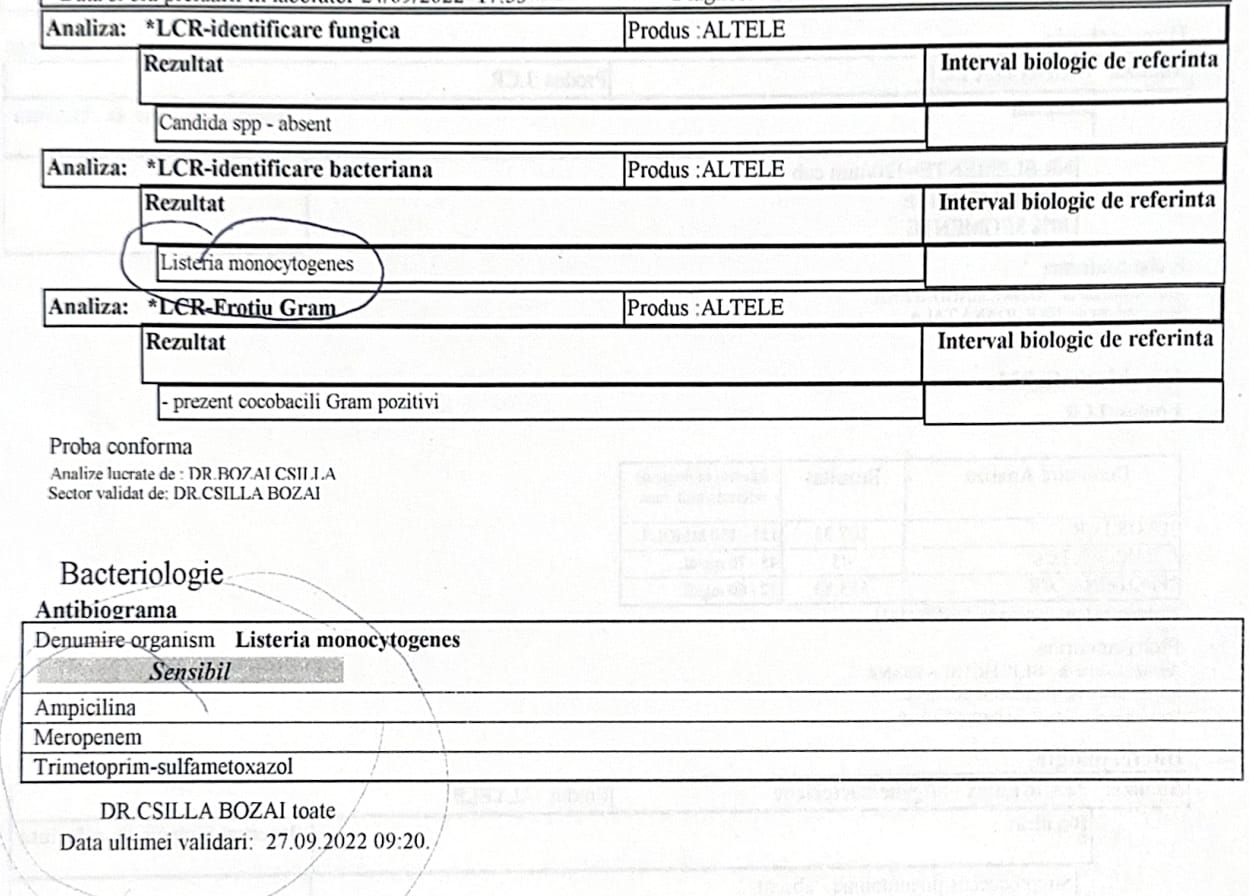 Parteneriat pentru un viitor mai bun                                                                                                                                                                                                                  www.interreg-rohu.eu
HEMOLEUCOGRAMA SI BIOCHIMIE
leucocite 12.000
fibrinogen 884 mg/dl
PCT 0,9 ng/ml
feritina 324 ng/ml
CRP 161 mg/L
LDH 277 U/L
probe renale si hepatice in limite normale

TREND ASCENDENT IN URMATORELE ZILE DE LA INTERNARE
Parteneriat pentru un viitor mai bun                                                                                                                                                                                                                  www.interreg-rohu.eu
IMAGISTIC

CT CERBRAL NATIV NU EVIDENTIAZA MODIFICARI PATOLOGICE

RMN CEREBRAL NATIV – ASPECT 
CARE RIDICA SUSPICIUNEA UNEI  
VENTRICULITE
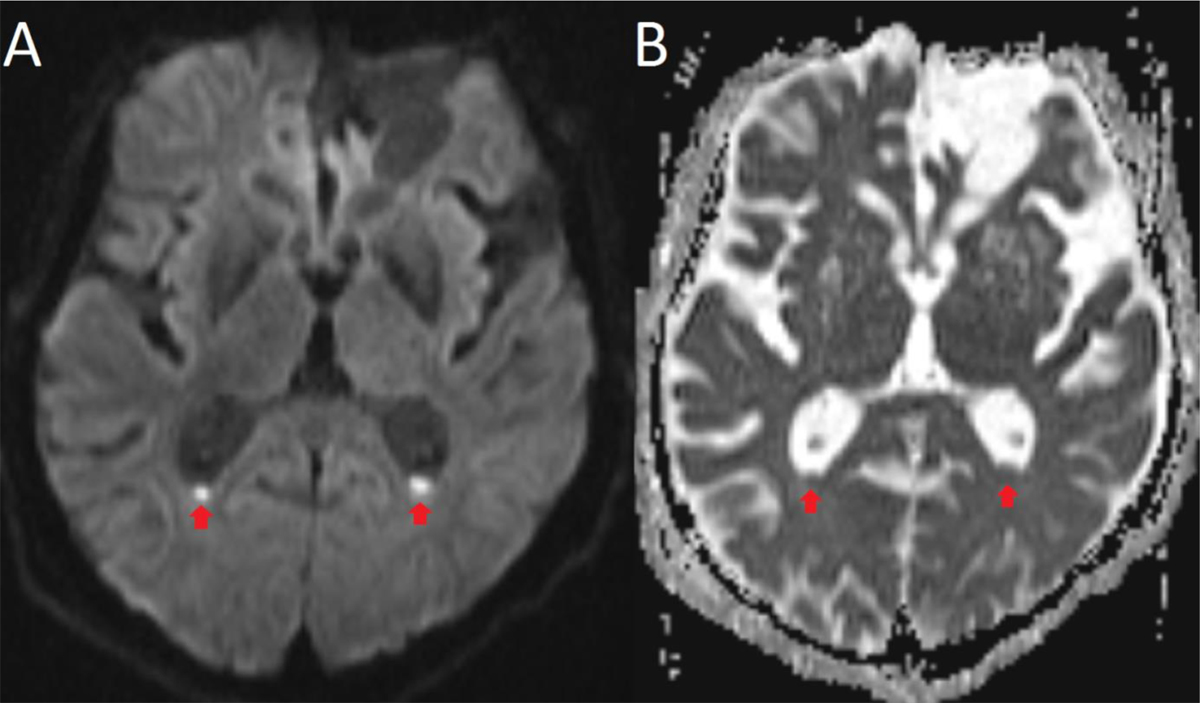 Parteneriat pentru un viitor mai bun                                                                                                                                                                                                                  www.interreg-rohu.eu
PLAN DE TRATAMENT

Reechilibrare hidroelectrolitica si acidobazica
Profilaxia trombozei venoase profunde
Profilaxia ulcerului de stress
Antiinflamator steroidian ( Dexametazona 16mg/zi )
Antibioterapie ( Ampicilina 21z, Gentamicina 7z, Linezolid 8z )
Antiviral ( Remdesivir )
Diuretic osmotic si de ansa
Protectoare hepatice
Alimentatie enterala
Sedative hipnotice – cuparea agitatiei
Medicatie proprie
Parteneriat pentru un viitor mai bun                                                                                                                                                                                                                  www.interreg-rohu.eu
Biologic in primele zile de internare pe TI se prezinta cu sindrom inflamator marcat care incepe sa se remita din ziua 5 de internare

Pe parcursul internarii pe TI pacienta se mentine stabile hemodynamic si respirator, cu evolutie lent favorabila a statusului neurologic

RMN cerebral nativ la 14 zile evidentiaza modificari de meningita difuza si ventriculita occipitala in remisiune
Parteneriat pentru un viitor mai bun                                                                                                                                                                                                                  www.interreg-rohu.eu
DIAGNOSTIC DIFERENTIAL

Meningita noninfectioasa
Inflamatie meningeala indusa de medicamente
Encefalita herpetica
Abces cerebral
AVC
Vasculita SNC
Status convulsivant
Endocardita infectioasa
Deliriun tremens
Neoplazii cerebrale
Parteneriat pentru un viitor mai bun                                                                                                                                                                                                                  www.interreg-rohu.eu
PARTICULARITATEA CAZULUI

PACIENTA IMUNOCOMPETENTA
INFECTIE CONCOMITENTA CU SARS COV 2 CARE CREEAZA CONFUZIE IN STABILIREA DIAGNOSTICULUI
NU SE POATE STABILI MOMENTUL CONTAMINARII SI ALIMENTUL CONTAMINAT
PATOLOGIE NEUROLOGICA GRAVA, DIFICIL DE DIAGNOSTICAT
EVOLUTIA FAVORABILA A STATUSULUI NEUROLOGIC, FARA SECHELE ( 60% DIN CAZURI )
Parteneriat pentru un viitor mai bun                                                                                                                                                                                                                     www.interreg-rohu.eu